פרס האומץ
פרס האומץ
פרס האומץ
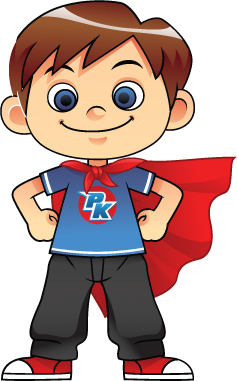 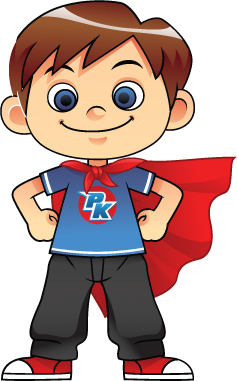 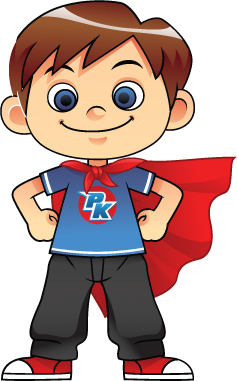 פרס האומץ
פרס האומץ
פרס האומץ
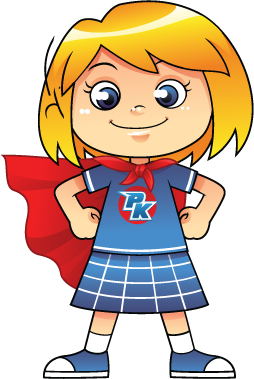 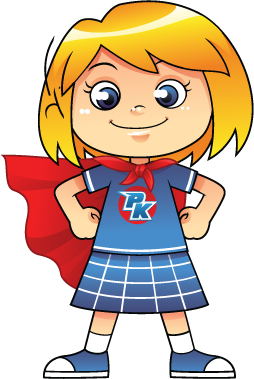 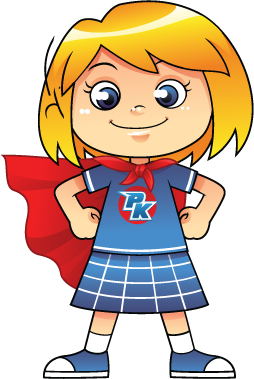 פרס האומץ
פרס האומץ
פרס האומץ
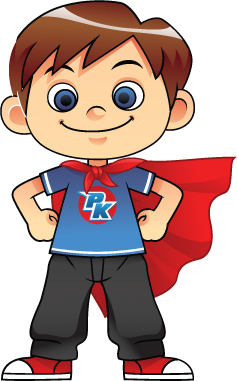 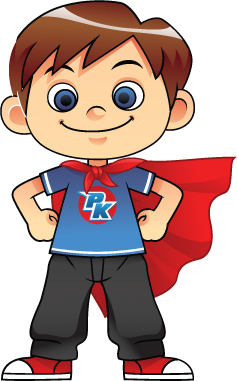 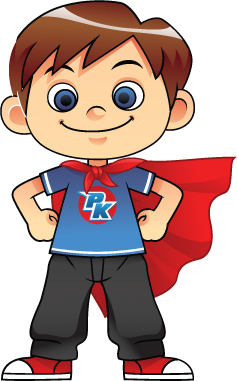 פרס האומץ
פרס האומץ
פרס האומץ
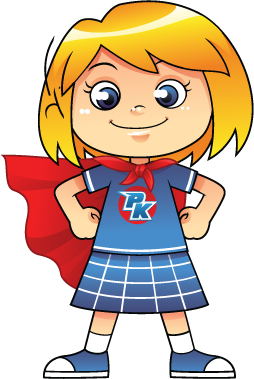 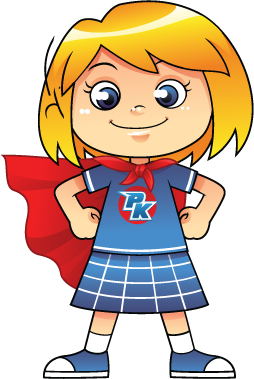 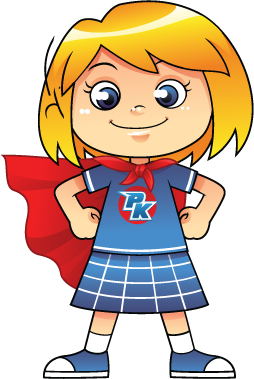 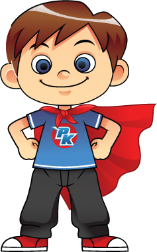 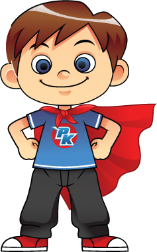 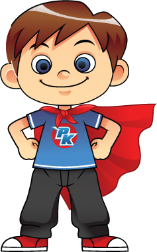 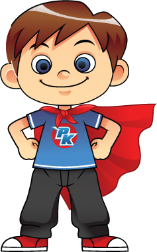 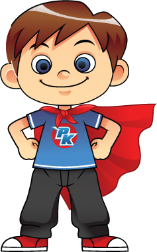 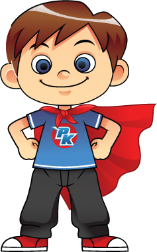 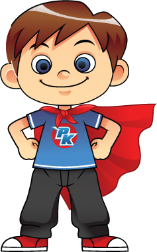 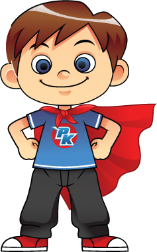 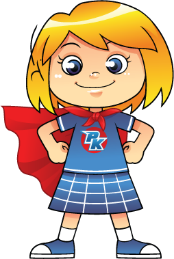 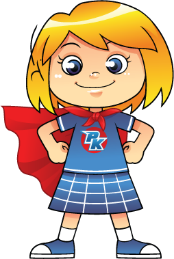 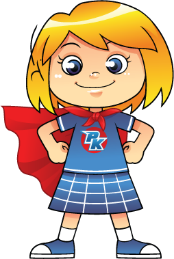 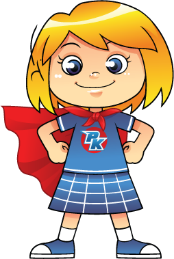 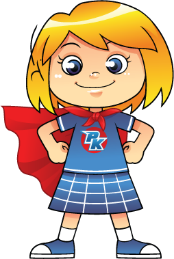 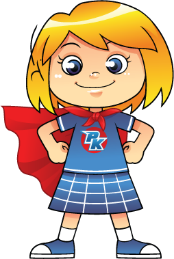 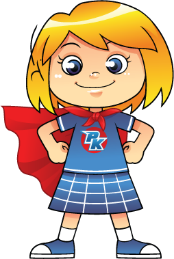 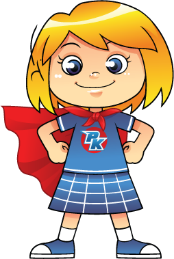 פרס האומץ
פרס האומץ
פרס האומץ
פרס האומץ
פרס האומץ
פרס האומץ
פרס האומץ
פרס האומץ
אומץ
אומץ
אומץ
אומץ
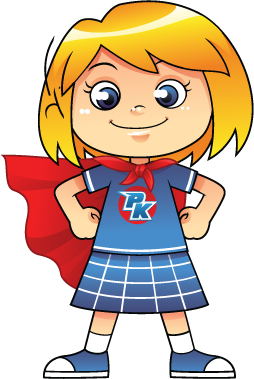 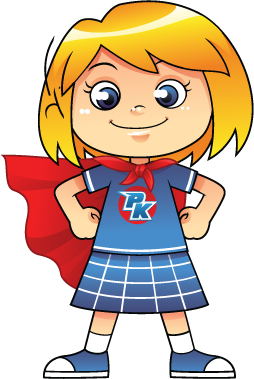 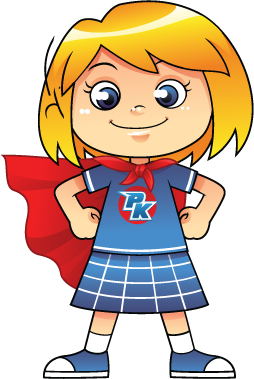 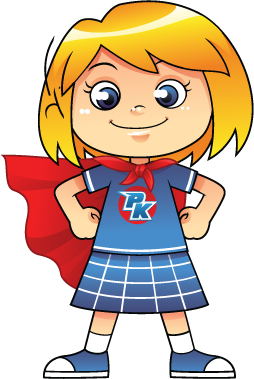 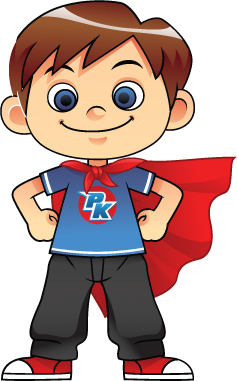 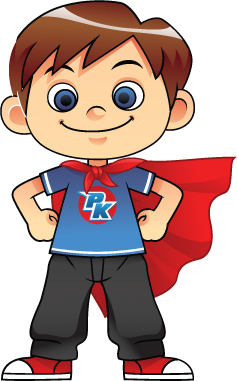 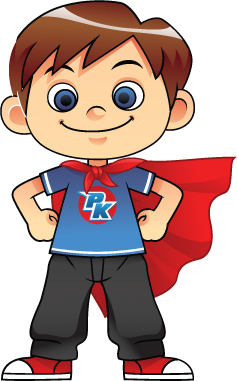 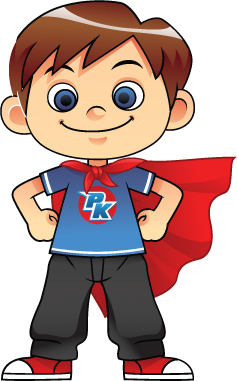 אומץ
אומץ
אומץ
אומץ
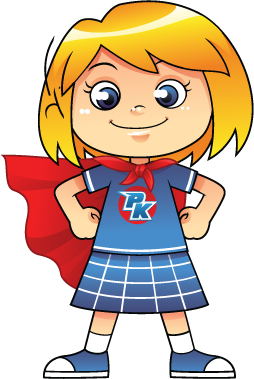 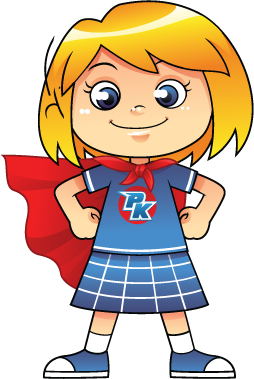 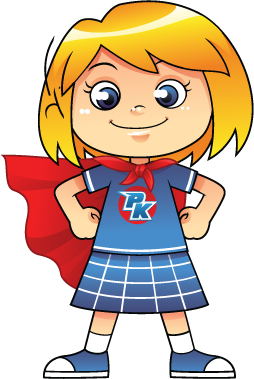 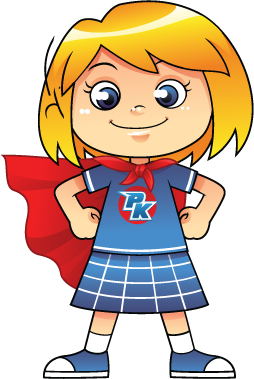 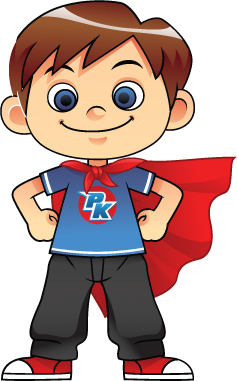 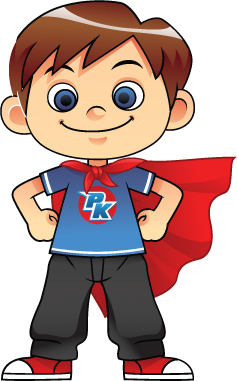 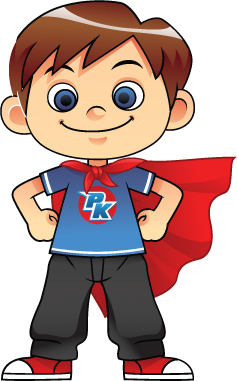 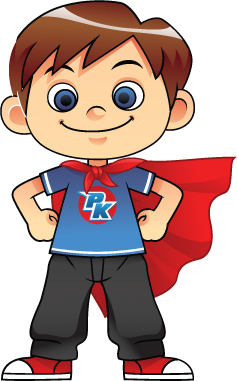